INSPIRE ETF
Validator
Styrelsen for Dataforsyning og Effektivisering
7. oktober 2018
Side 1
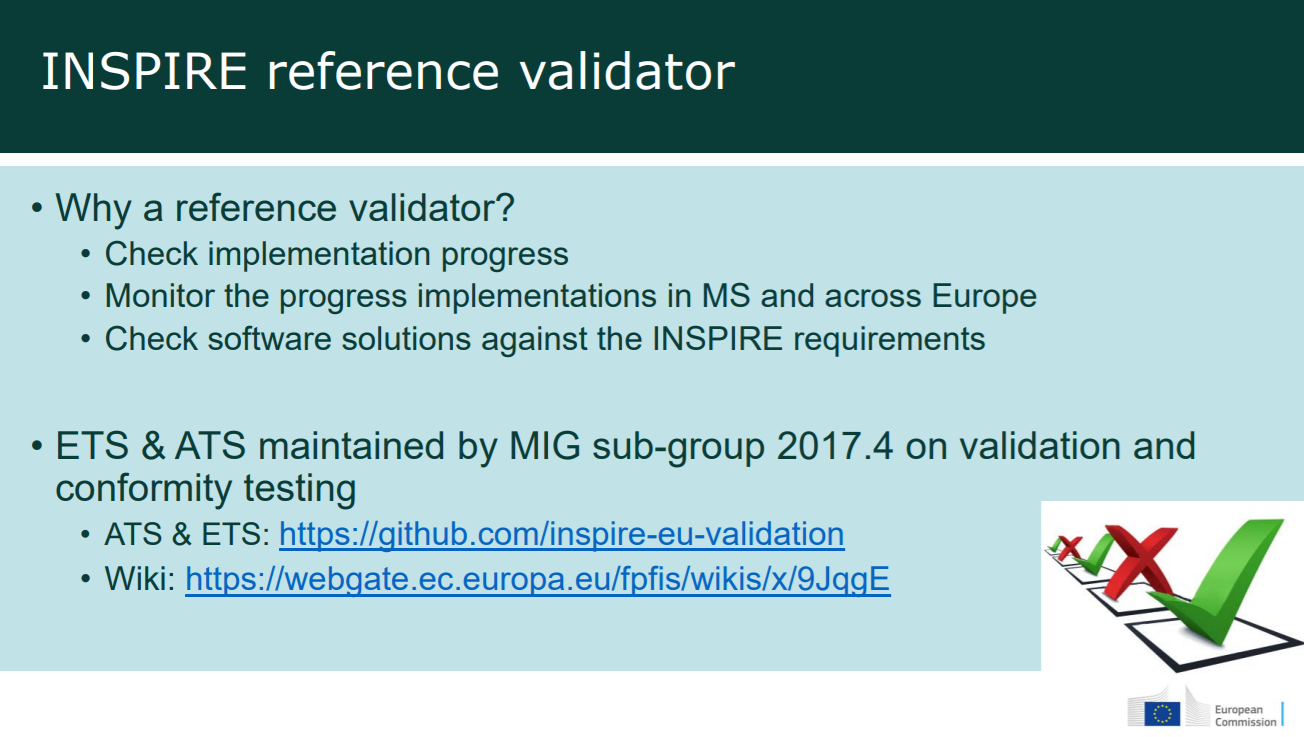 Styrelsen for Dataforsyning og Effektivisering
7. oktober 2018
Side 2
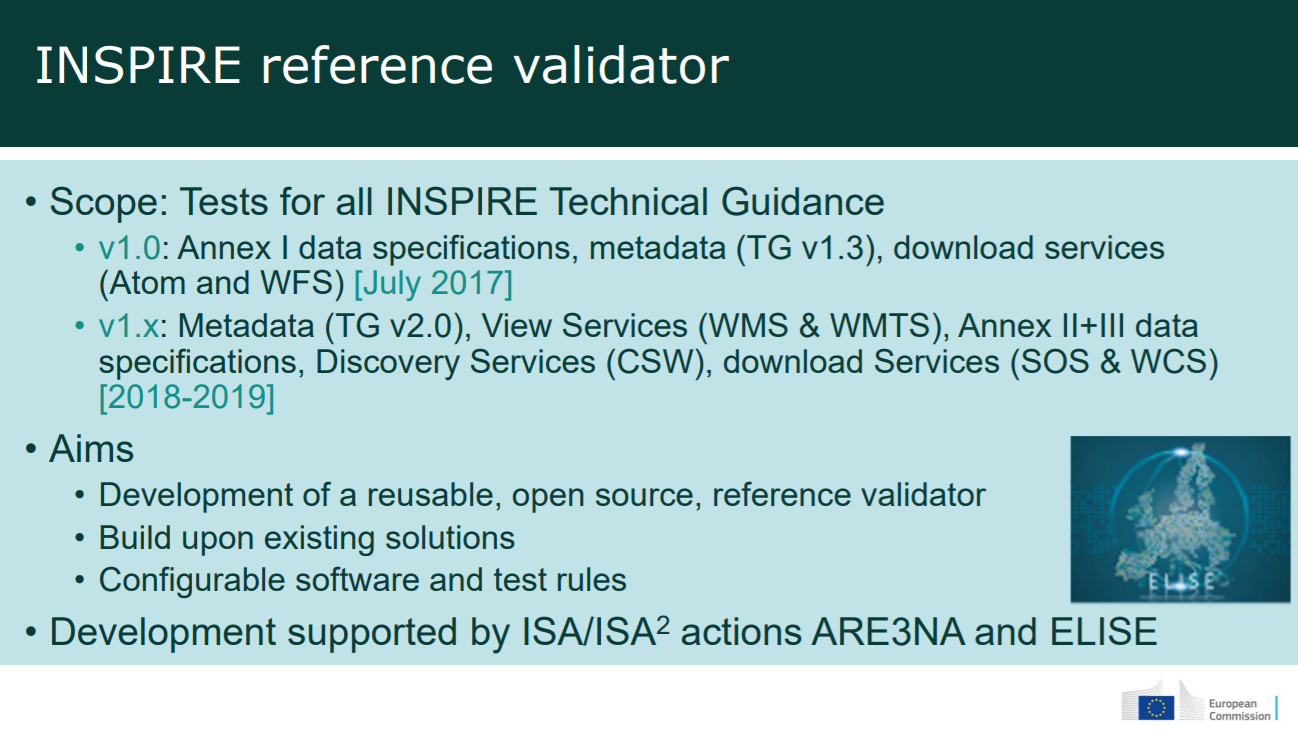 Styrelsen for Dataforsyning og Effektivisering
7. oktober 2018
Side 3
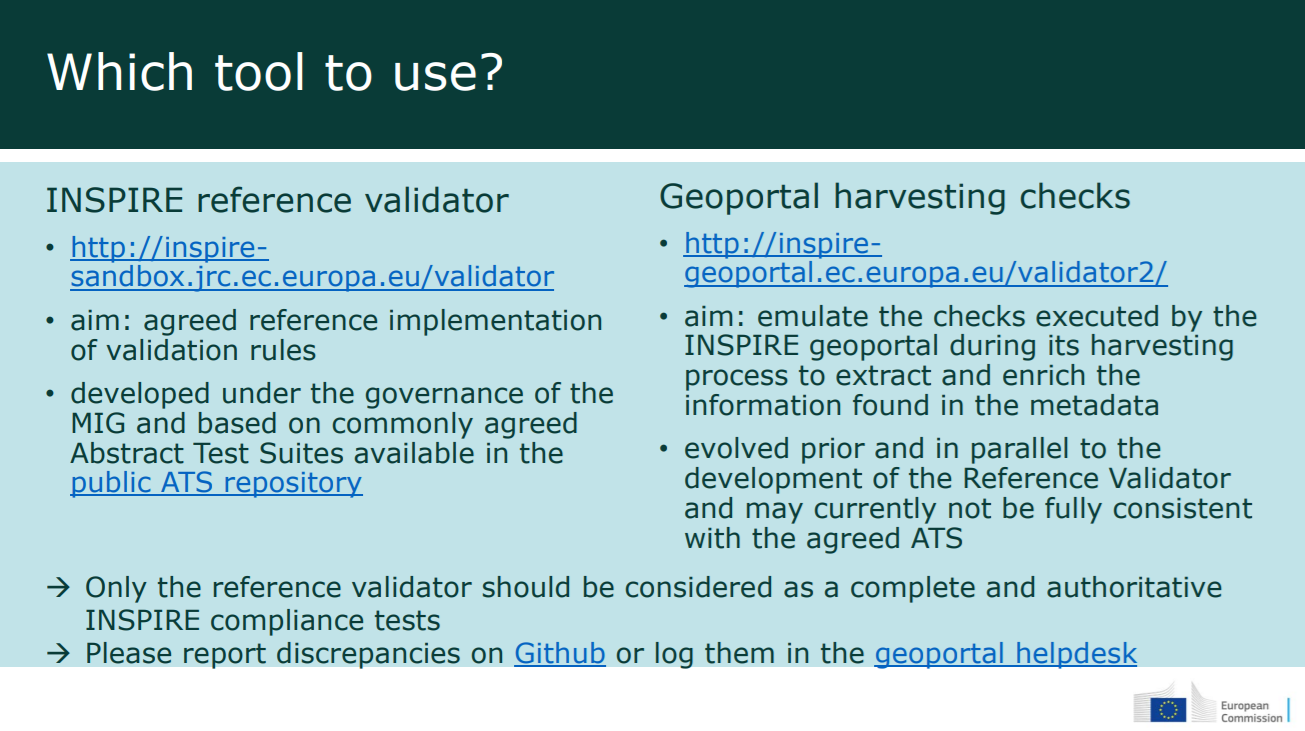 Styrelsen for Dataforsyning og Effektivisering
7. oktober 2018
Side 4
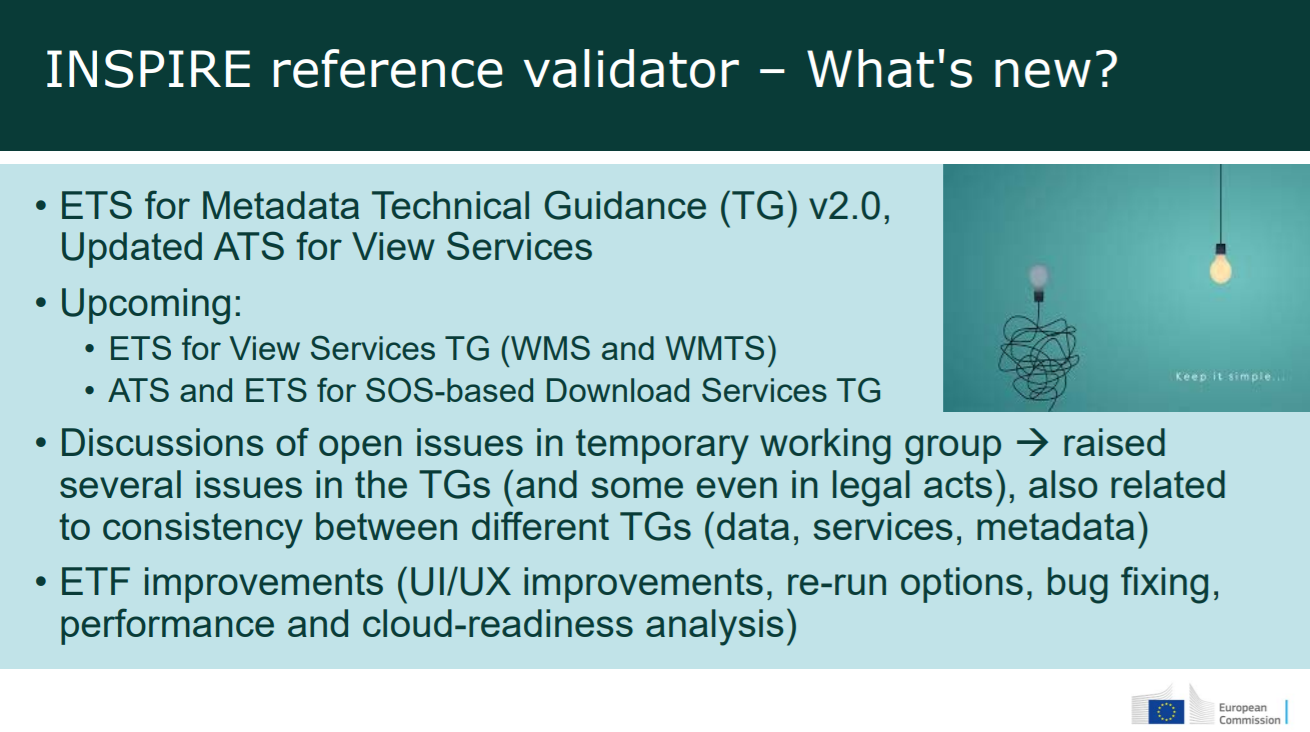 Styrelsen for Dataforsyning og Effektivisering
7. oktober 2018
Side 5
INSPIRE ETF Validator på .kortforsyningen.dk:
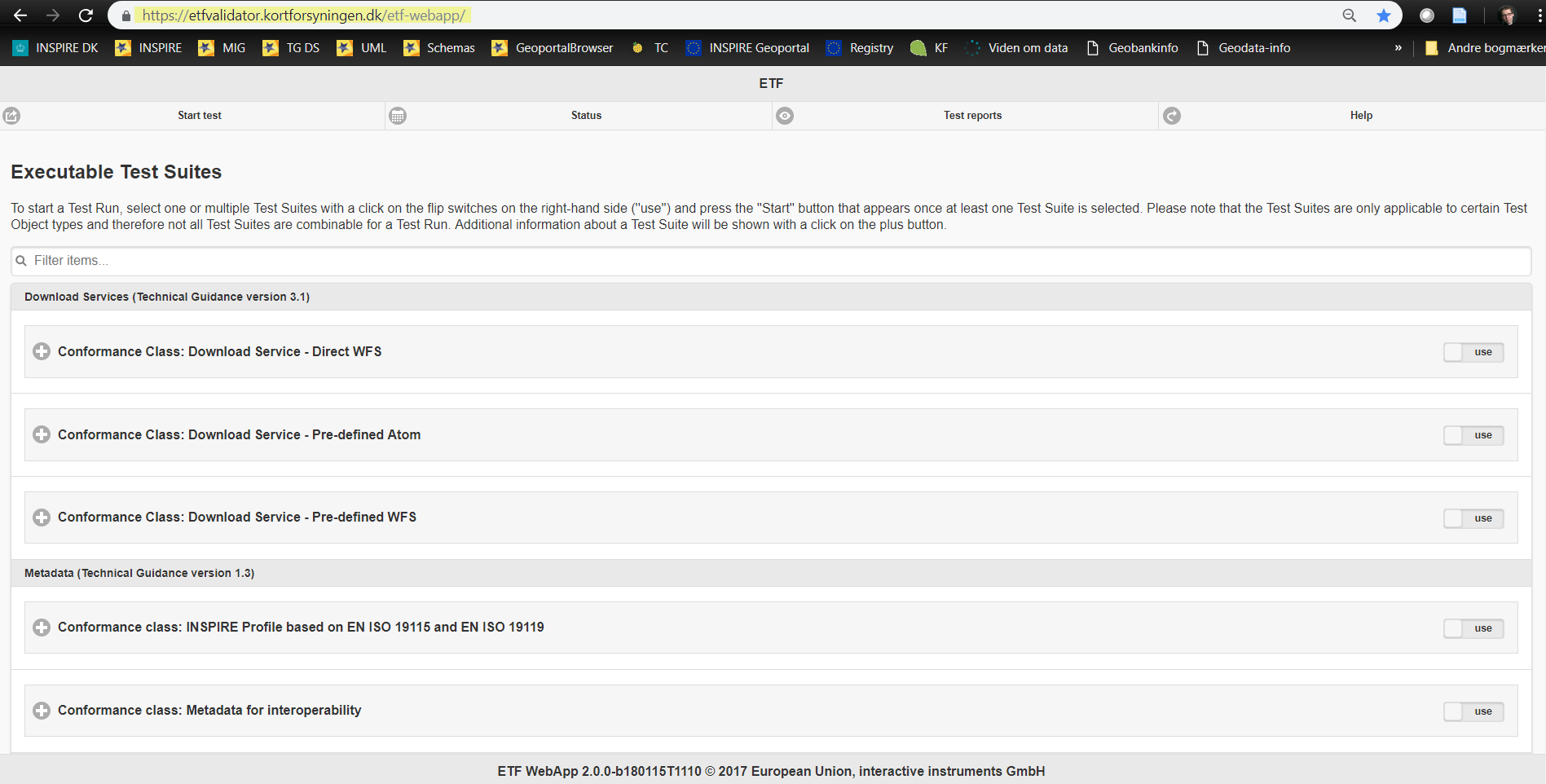 Styrelsen for Dataforsyning og Effektivisering
7. oktober 2018
Side 6